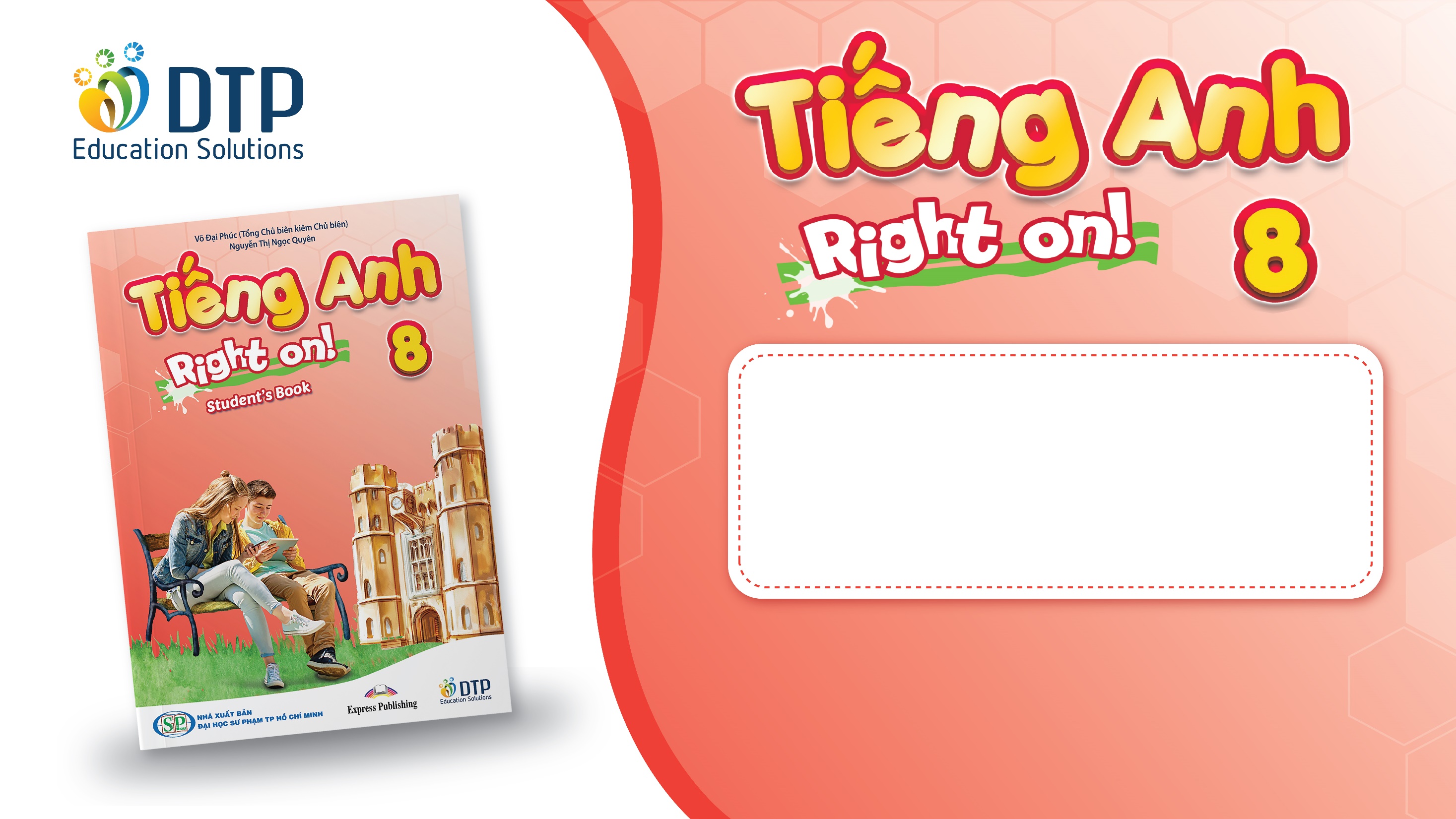 Unit 4: Culture & Ethnic groups
Lesson 1. Getting started & vocabulary
Page: 54
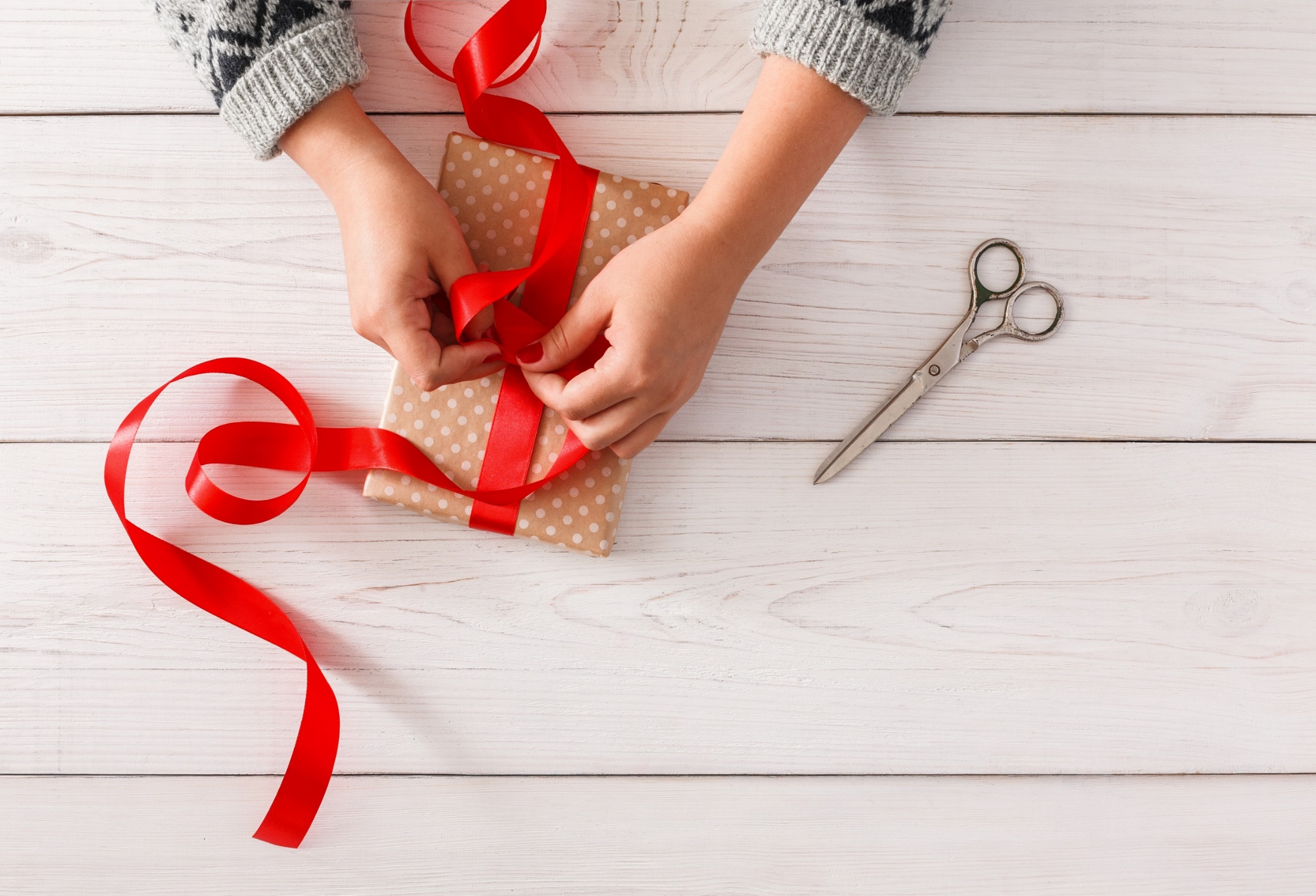 WRAP-UP
Today’s lesson
Vocabulary 
learn and practise vocabulary for Customs
Pronunciation
practise the sounds /s/, /ʃ/ and /z/
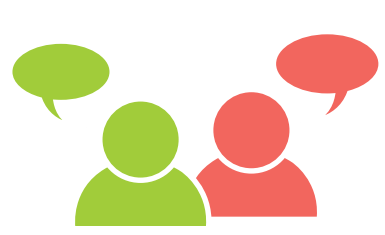 What is happening in each picture?
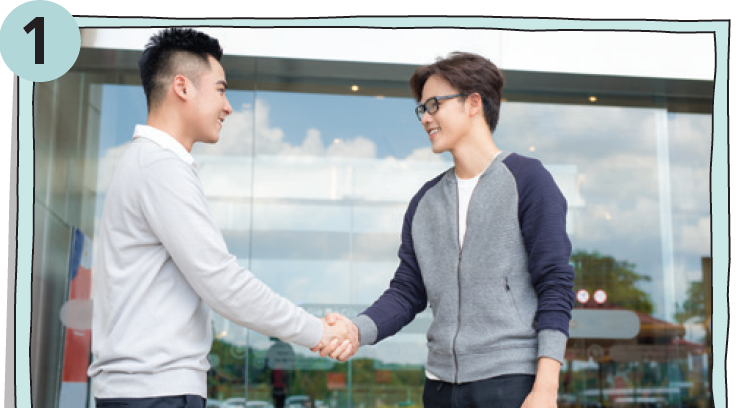 They are talking and shaking hands.
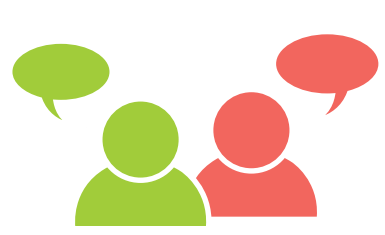 What is happening in each picture?
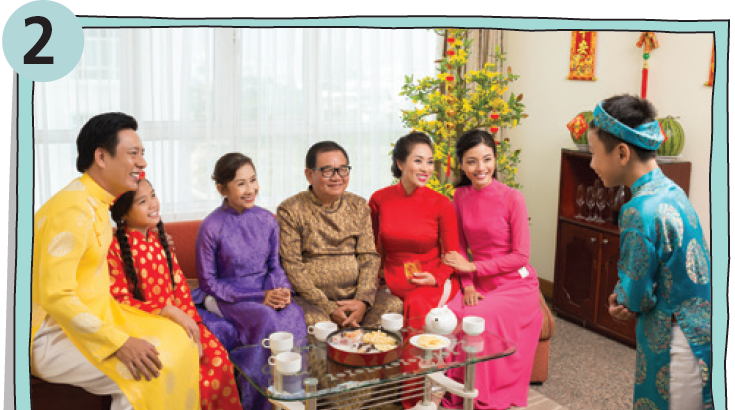 The boy is showing his respect to older people.
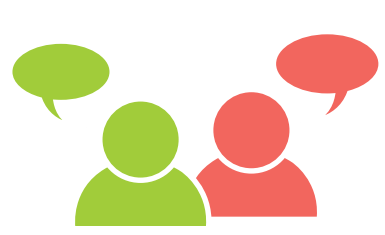 What is happening in each picture?
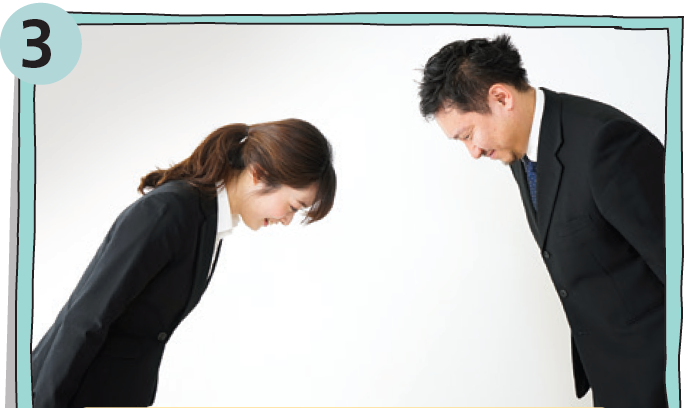 They are greeting each other.
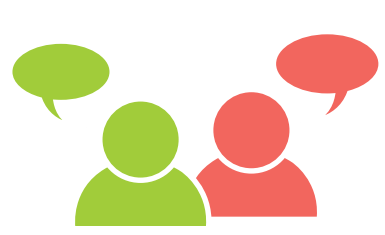 What is happening in each picture?
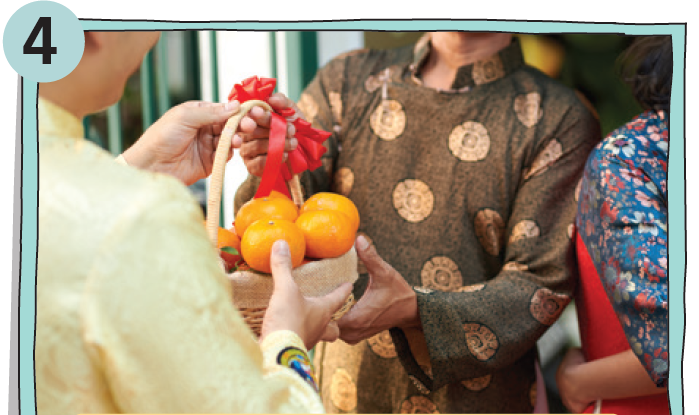 A woman is giving some fruits to her friend.
VOCABULARY
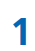 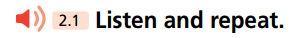 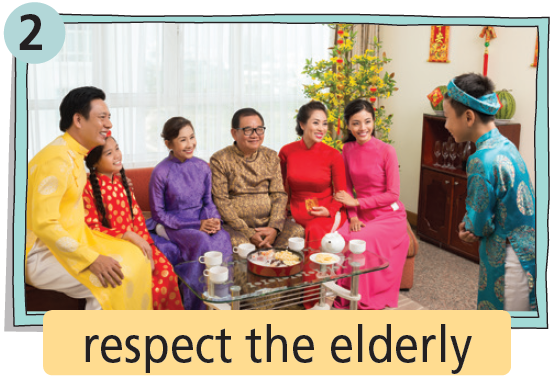 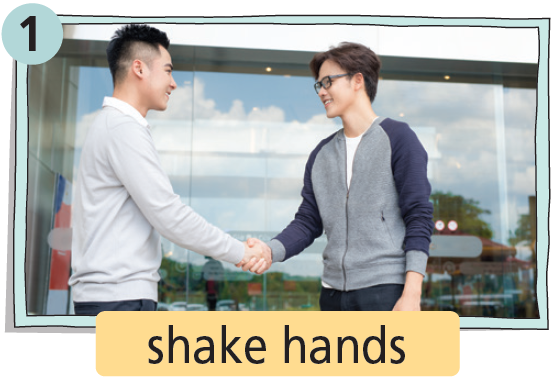 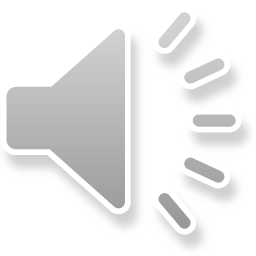 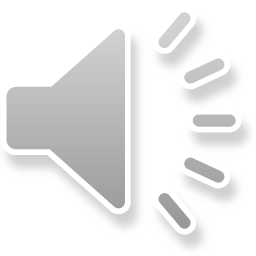 VOCABULARY
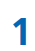 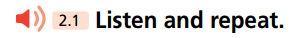 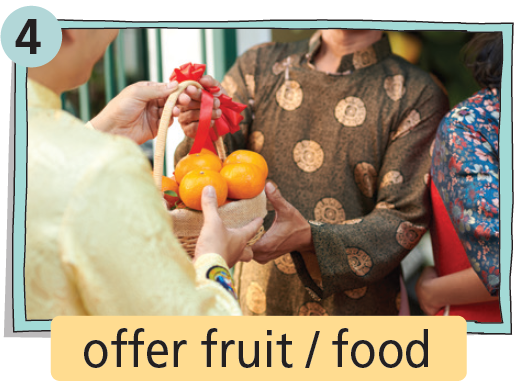 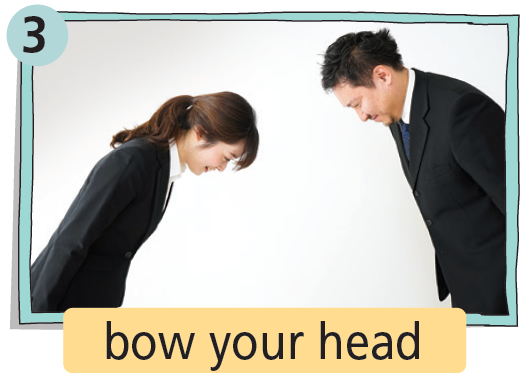 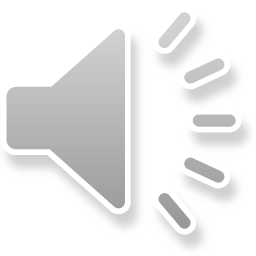 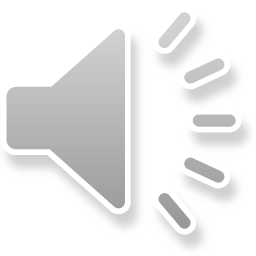 VOCABULARY
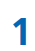 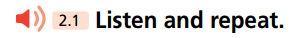 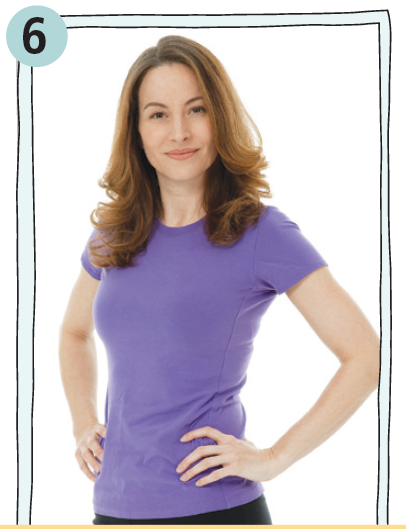 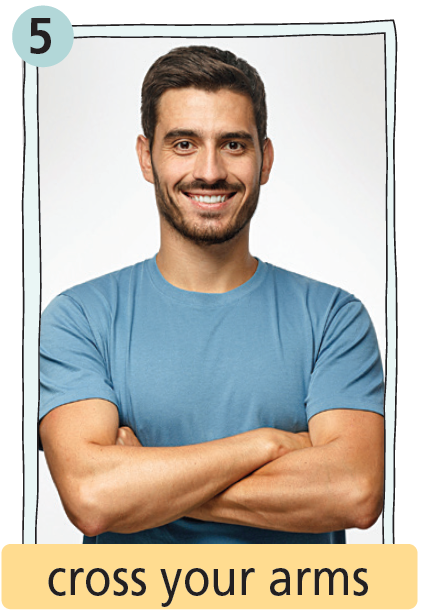 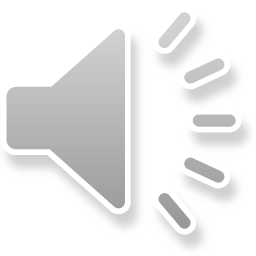 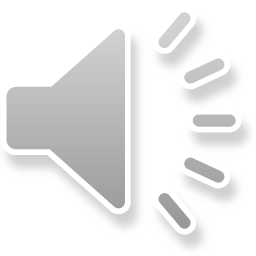 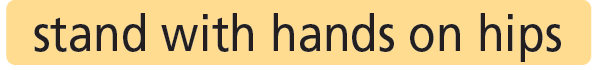 VOCABULARY
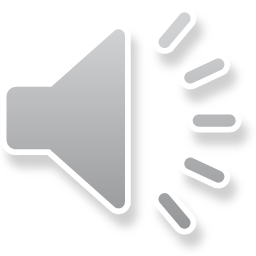 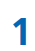 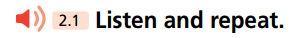 Practise saying them with a partner.
bắt tay
1. shake hands /ʃeɪk hændz/ (phr):
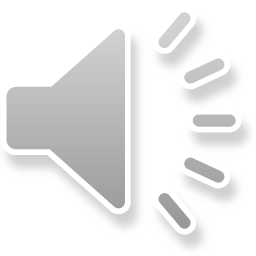 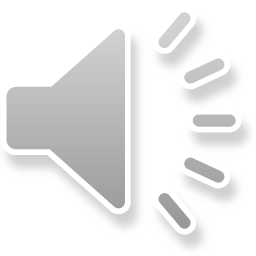 tôn trọng người lớn tuổi
2. respect the elderly  /rɪˈspekt ði ˈeldəli/ (phr):
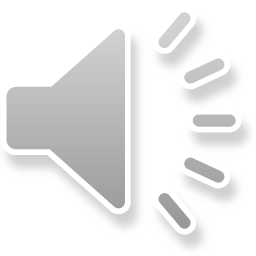 3. bow your head  /baʊ jɔː hed/ (phr):
cúi chào
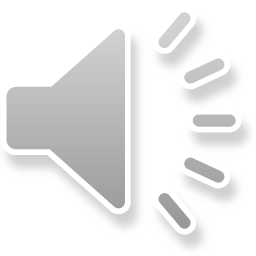 tặng trái cây/ thức ăn
4. offer fruit / food /ˈɒfə fruːt/ /ˈɒfə fuːd/ (phr):
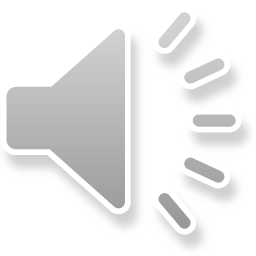 5. cross your arms /krɒs jɔː ɑːmz/ (phr):
khoanh tay
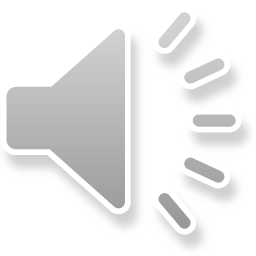 6. stand with hands on hips 
/stænd wɪð hændz ɒn hɪps/ (phr):
đứng chống nạnh
Pronunciation /s/ - /ʃ/ - /z/
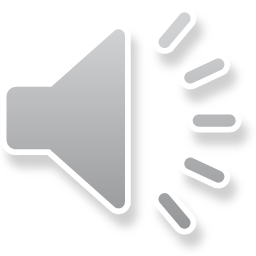 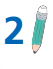 Listen and put the words into the correct columns. 
Practise saying them with a partner.
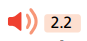 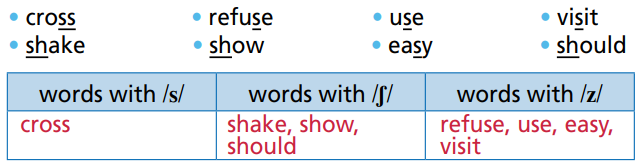 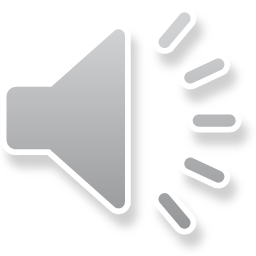 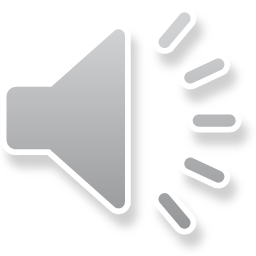 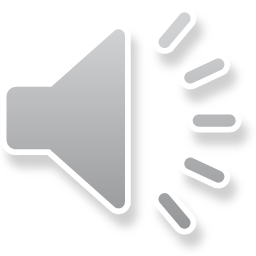 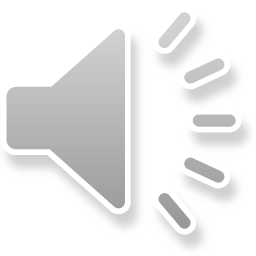 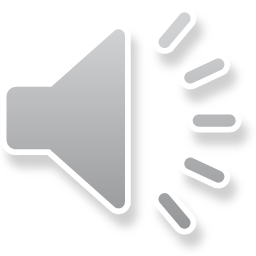 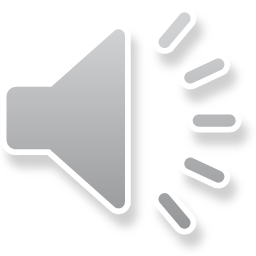 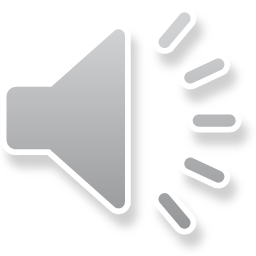 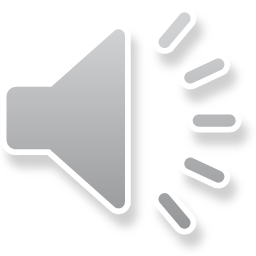 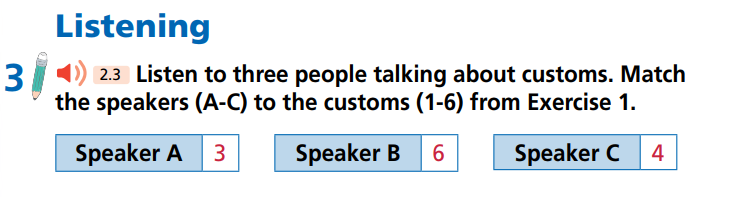 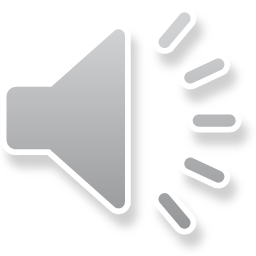 Extra practice
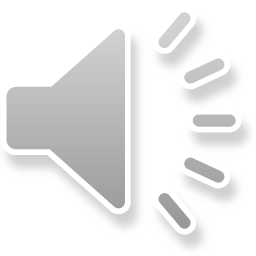 Listen again and decide if the following statements are R (right) or W (wrong).
1. In Japan, people say hello by bowing their heads.
2. In Vietnam, it is polite to stand with hands on hips.
3. Offering fruit or food to the host is a way to show your respect for him/her.
R
W
R
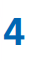 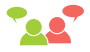 Which of the customs in Exercise 1 people should/ shouldn’t do in your country?
should/shouldn’t + bare infinitive
Suggested Answer KeyIn my country, people should shake hands, respect the elderly, bow their heads and offer fruit or food. They shouldn’t cross their arms or stand with their hands on their hips.
Audioscript
Speaker A
People from different places have different customs, from the way they greet each other to their body language. When I was on holiday in Japan, I  found out that most people there don’t greet each other the same way we do in my country. They say hello by bowing their heads.
Speaker B
I love travelling and I know that it’s important to follow the customs of the local people. Last summer, I was on holiday in  Việt Nam. One day, I was standing with my hands on my hips when I  remembered that was not polite, so I stopped myself.
Speaker C
I always like to bring a gift when a friend invites me to their home. No matter where you’re from, one way to show your respect for hosts is to bring a small gift. Offering fruit or food to the host is a popular gift-giving custom all over the world!
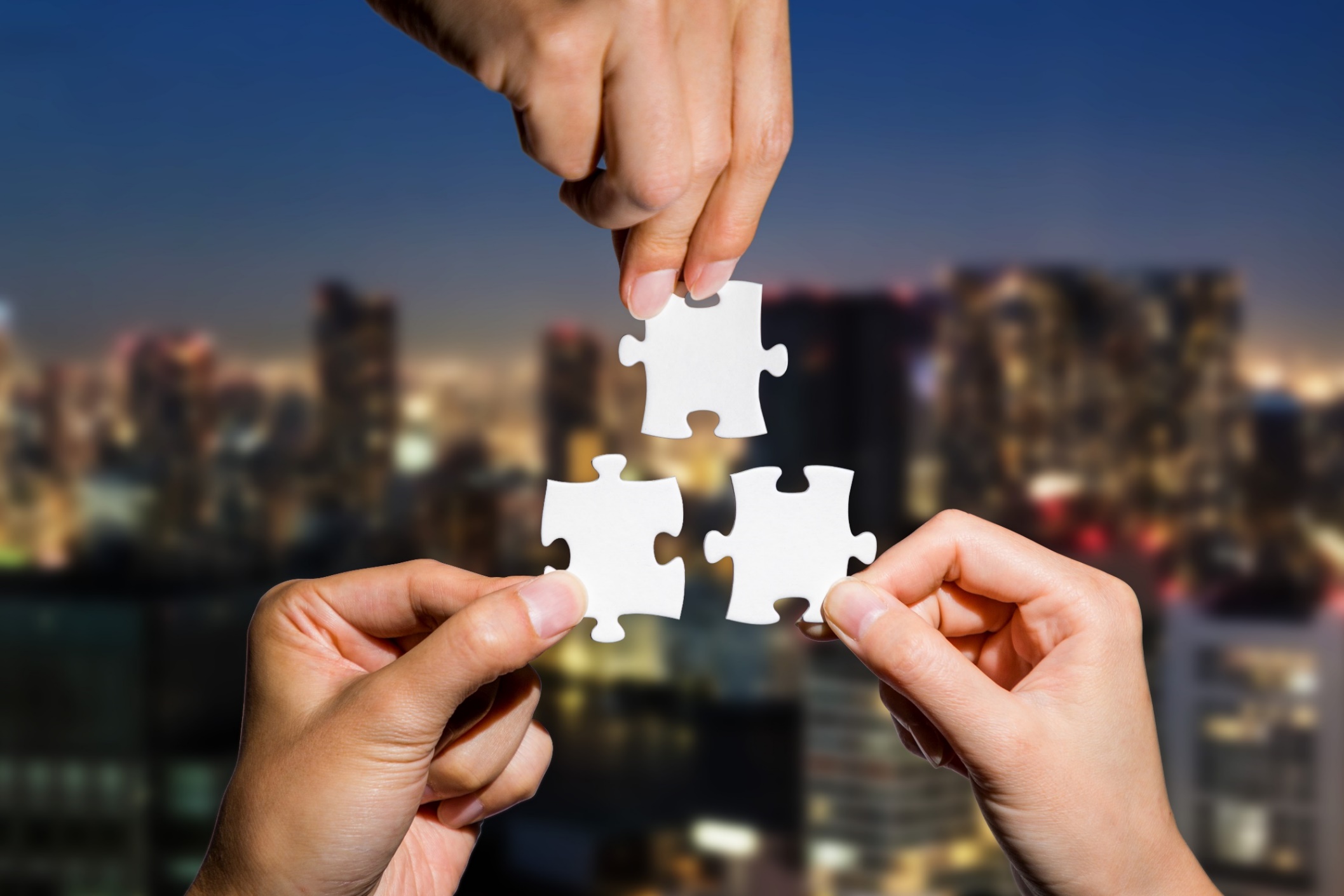 CONSOLIDATION
Extra practice (WB, Ex. 1, p. 30)
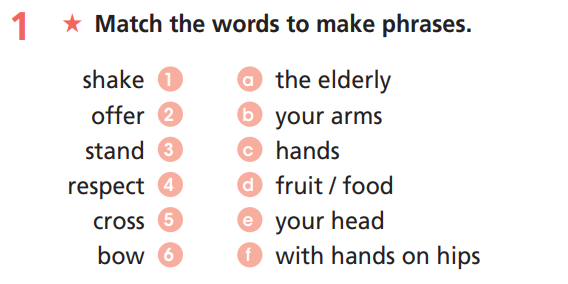 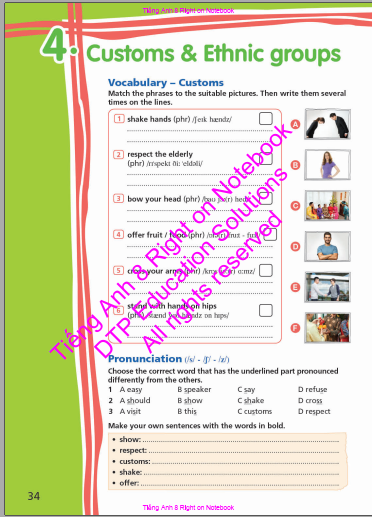 Homework
learn by heart the vocabularies and 
make sentences using them.
-    do the exercises on page 30, WB.
do the exercises in Tiếng Anh 8 
Right on! Notebook (page 34)
prepare for the next lesson: 
Lesson 4a - Reading (page 55, SB)
Lesson 3
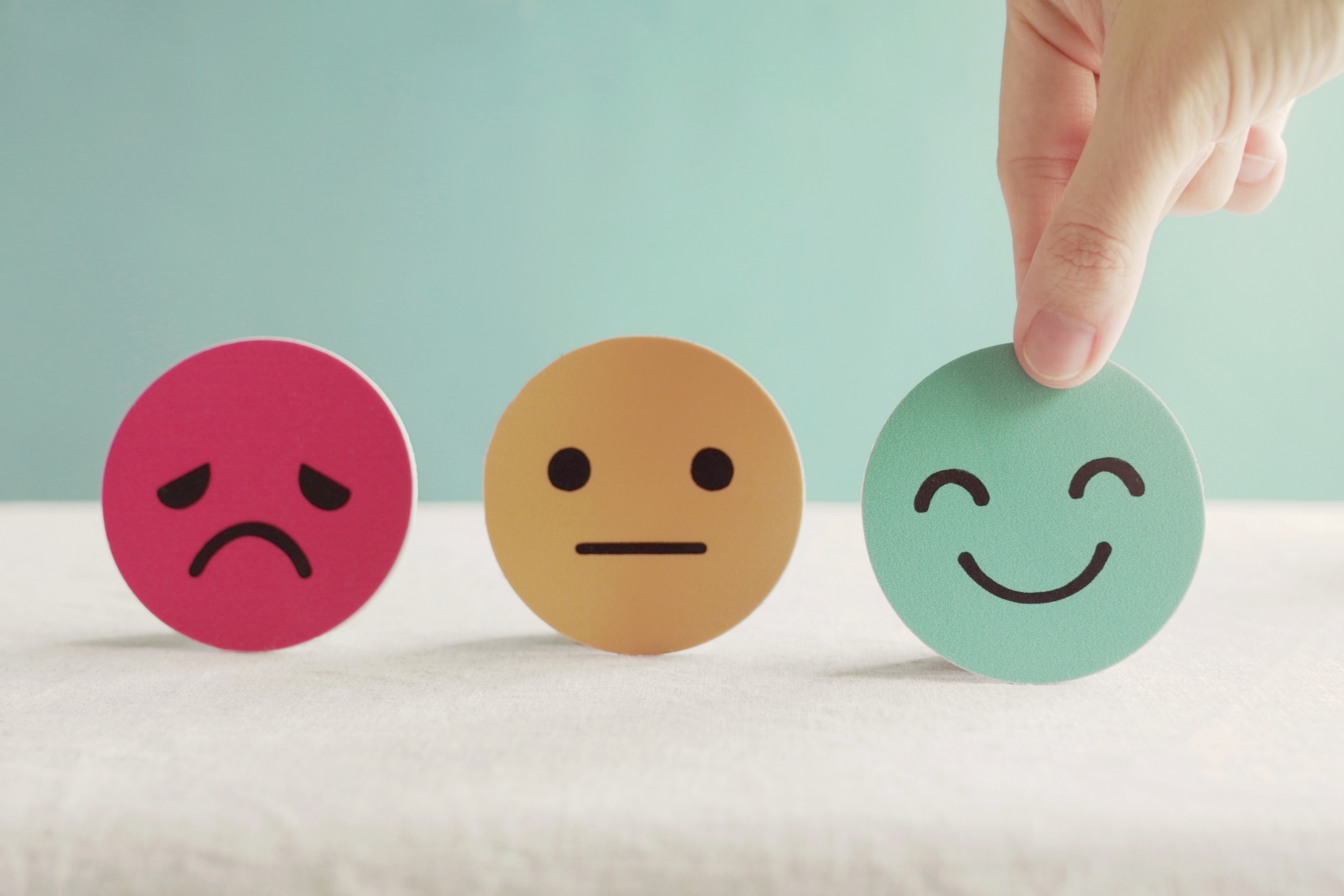 Stay positive and have a nice day!